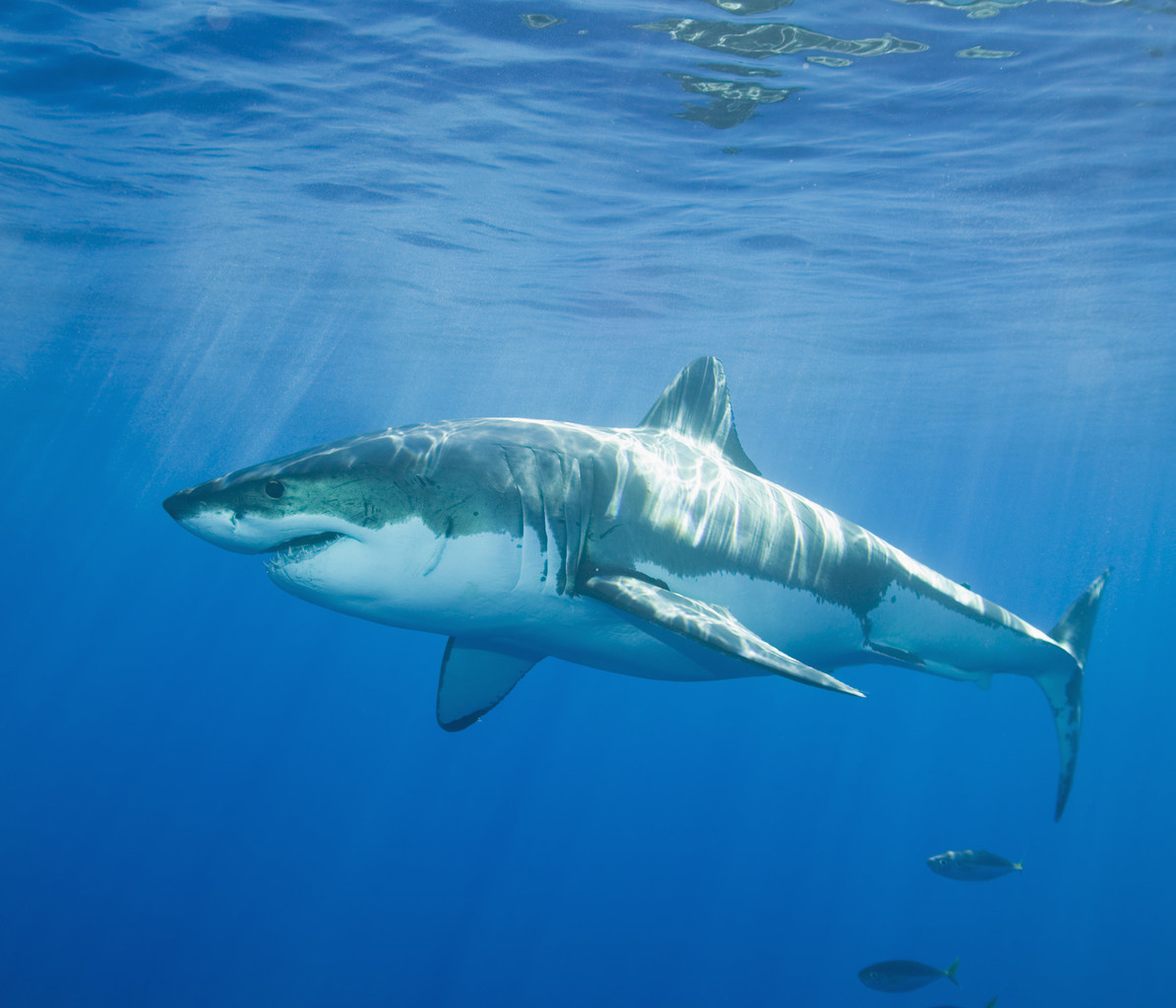 Great White Sharks
By Natalie Sipe
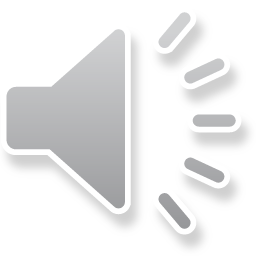 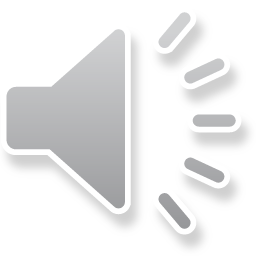 Body's
Grow up to be 20 feet and 6 meters long
The Toomey is white and the back is gray
Great white sharks are also fish.
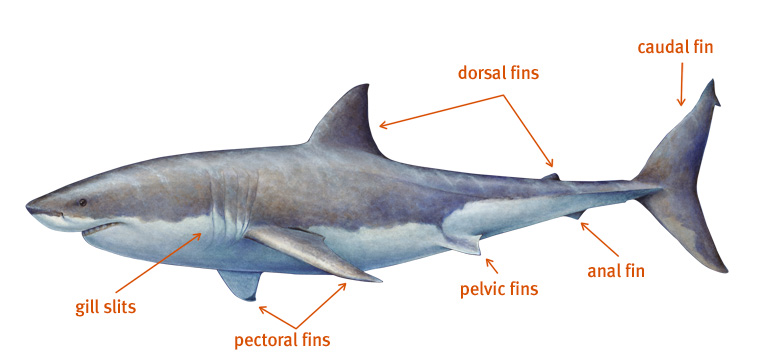 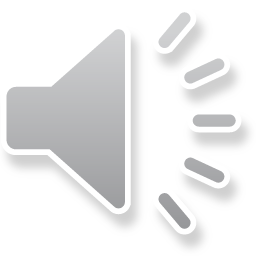 Habitats
Great white sharks live in parts of the ocean
Great white sharks usually live in cool water
They swim in shores to find food too.
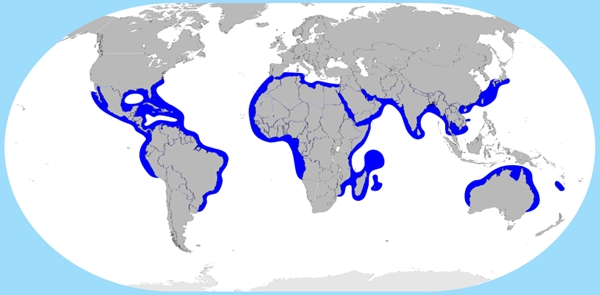 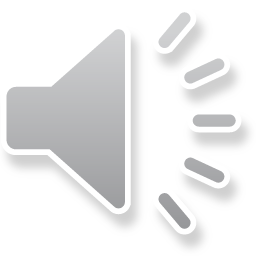 Foods
Great white sharks hunt down seals, sea lions, and also dolphins.
They jump out of the water to catch pray.
And bite their pray with their teeth
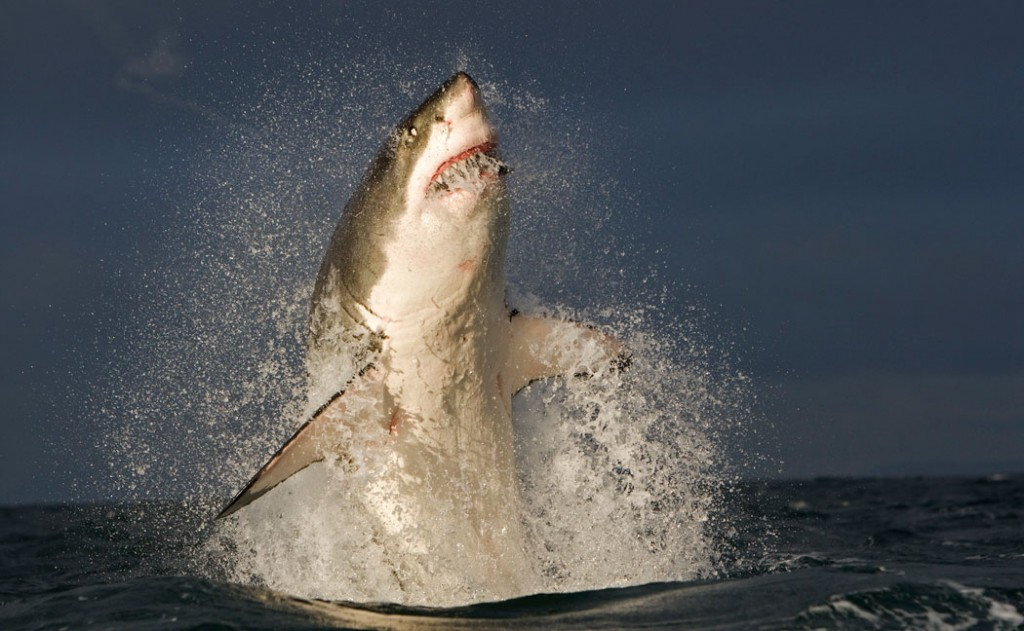 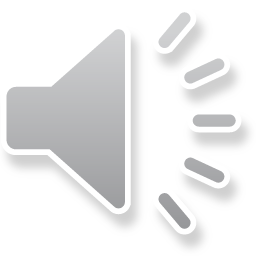 Life Cycles
Female great white sharks give birth about to two to 10 baby sharks at a time.
The baby sharks grow all by their own.
Great white sharks live to be 25 years old.
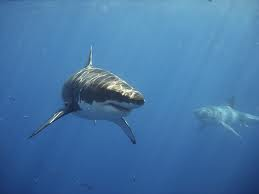 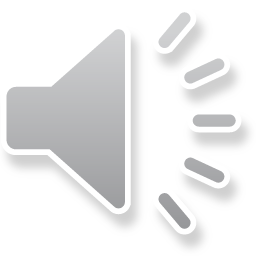 Fun Facts
Great white sharks have more than 3,000 teeth.
Great white sharks are the largest hunting fish in the world.
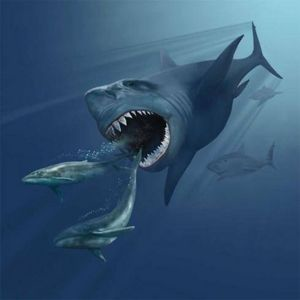 http://www.pebblego.com/content/animals/pgo_player.php